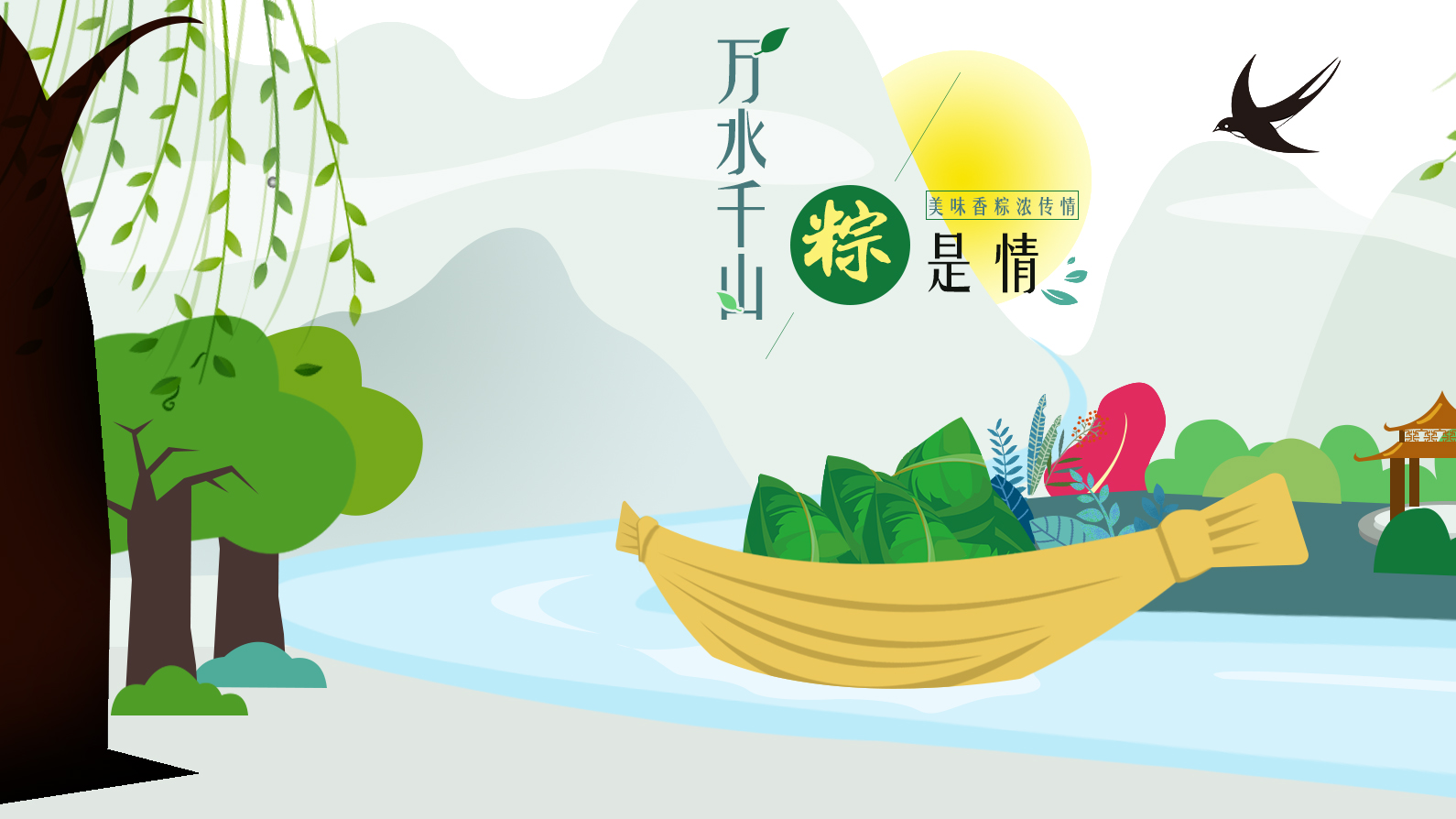 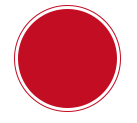 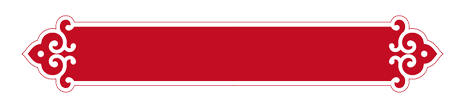 01
万水千山粽是情
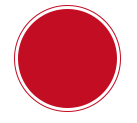 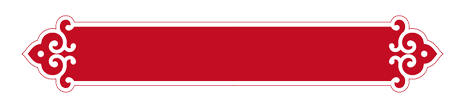 02
万水千山粽是情
目
录
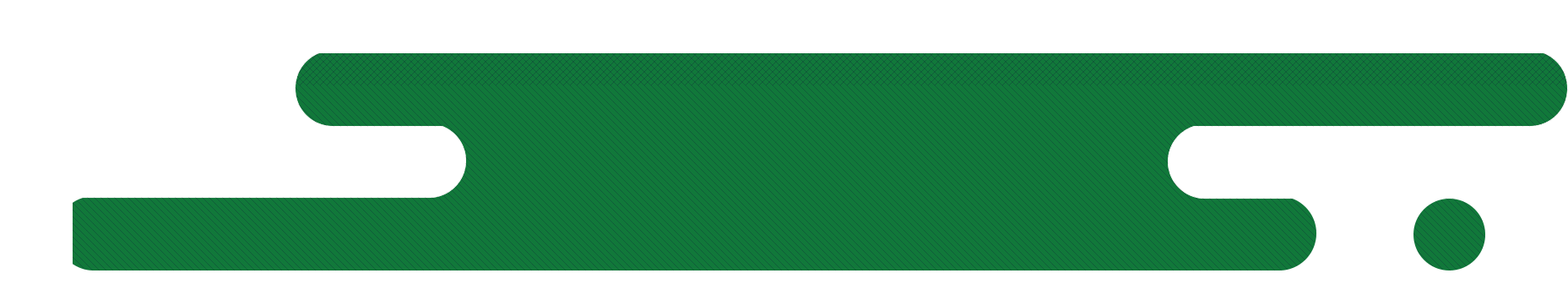 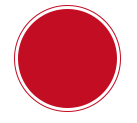 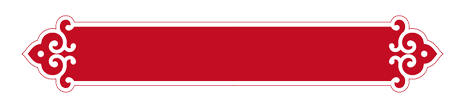 02
万水千山粽是情
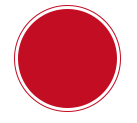 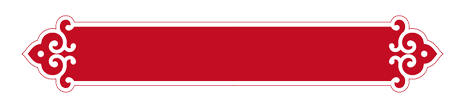 03
万水千山粽是情
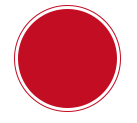 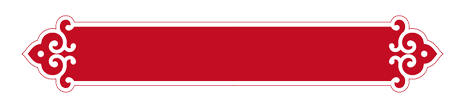 01
万水千山粽是情
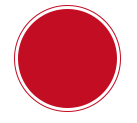 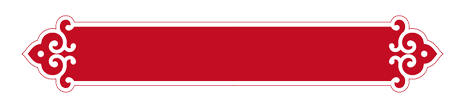 02
万水千山粽是情
目
录
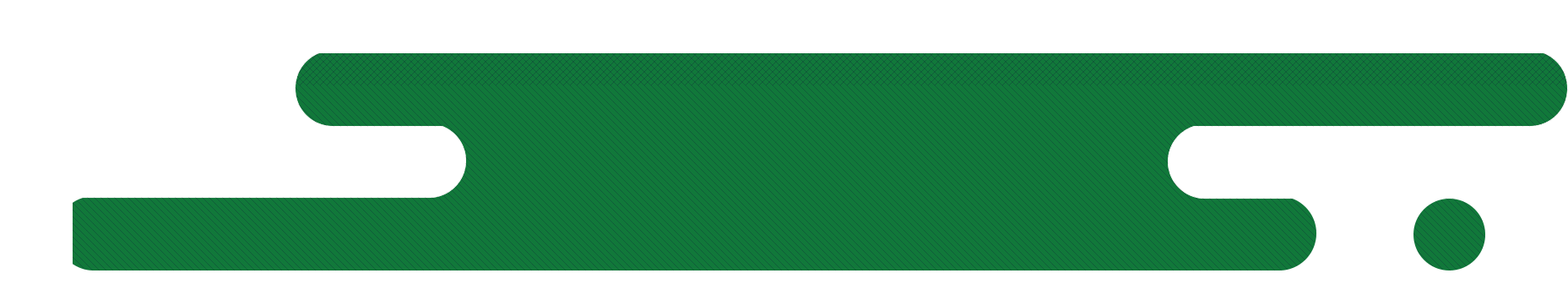 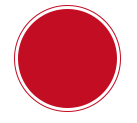 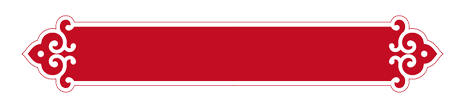 03
万水千山粽是情
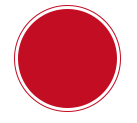 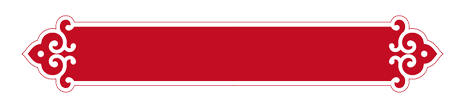 04
万水千山粽是情
[Speaker Notes: 小芥末素材 rosyhouse.Taobao.com]
点击此处输入文字点击此处输入文字点击此处输入文字
点击此处输入文字点击此处输入文字点击此处输入文字
点击此处输入文字点击此处输入文字点击此处输入文字
04
点击此处输入文字点击此处输入文字点击此处输入文字
点击此处输入文字点击此处输入文字点击此处输入文字
03
点击此处输入文字点击此处输入文字点击此处输入文字
点击此处输入文字点击此处输入文字点击此处输入文字
02
点击此处输入文字点击此处输入文字点击此处输入文字
点击此处输入文字点击此处输入文字点击此处输入文字
01
添加标题
此处添加详细文本描述，建议与标题相关并符合整体语言风格，语言描述尽量简洁生动
添加标题
此处添加详细文本描述，建议与标题相关并符合整体语言风格，语言描述尽量简洁生动
添加标题
此处添加详细文本描述，建议与标题相关并符合整体语言风格，语言描述尽量简洁生动
添加标题
此处添加详细文本描述，建议与标题相关并符合整体语言风格，语言描述尽量简洁生动
添加标题
此处添加详细文本描述，建议与标题相关并符合整体语言风格，语言描述尽量简洁生动
添加标题一
添加标题三
添加标题二
添加标题四
这里输入您的文本
这里输入您的文本
这里输入您的文本
这里输入您的文本
请在此处输入您的文本或者复制您的文本粘贴到此处，请在此处输入您的文本或者复制
输入
文字
在此处输入您的文本或者复制您的文本粘贴到此处，请在此处输入您的文本或者复制
输入
标题
输入
文字
输入
文字
在此处输入您的文本或者复制您的文本粘贴到此处，请在此处输入您的文本或者复制
输入
文字
在此处输入您的文本或者复制您的文本粘贴到此处，请在此处输入您的文本或者复制
单击编辑标题
单击编辑标题
单击此处可编辑内容，根据您的需要自由拉伸文本框大小
单击此处可编辑内容，根据您的需要自由拉伸文本框大小
单击编辑标题
单击编辑标题
单击编辑标题
单击此处可编辑内容，根据您的需要自由拉伸文本框大小
单击此处可编辑内容，根据您的需要自由拉伸文本框大小
单击此处可编辑内容，根据您的需要自由拉伸文本框大小
02
04
03
05
01
1、单击此处添加标题

您的内容打在这里，或者通过复制您的文本后，在此框中选择粘贴，并选择只保留文字。
2、单击此处添加标题

您的内容打在这里，或者通过复制您的文本后，在此框中选择粘贴，并选择只保留文字。
输入文字
您的内容打在这里，或者通过复制您的文本后，在此框中选择粘贴，并选择只保留文字。在此录入上述图表的综合描述说明，在此录入上述图表。
3、单击此处添加标题

您的内容打在这里，或者通过复制您的文本后，在此框中选择粘贴，并选择只保留文字。
69%
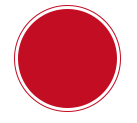 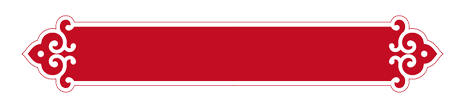 01
万水千山粽是情
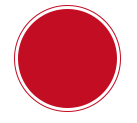 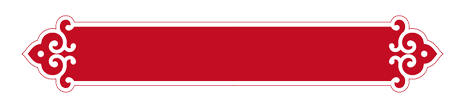 02
万水千山粽是情
目
录
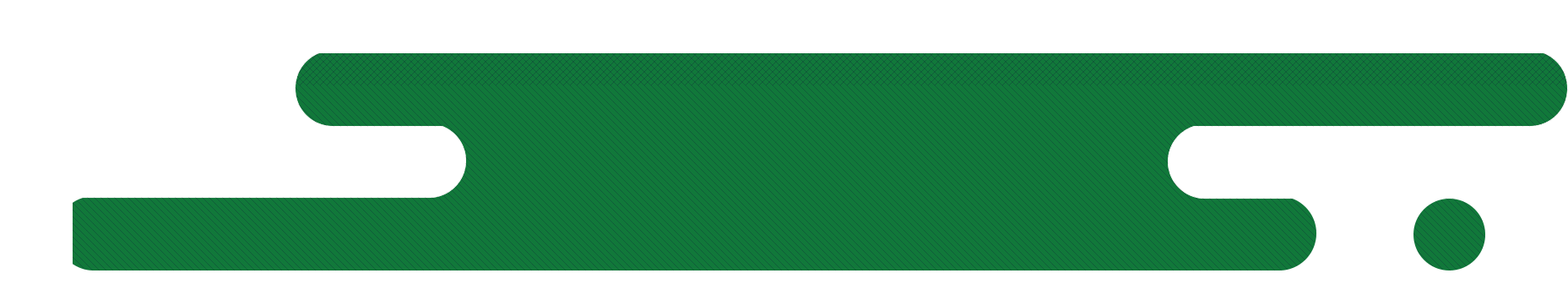 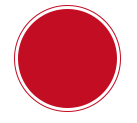 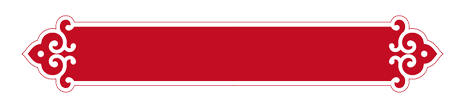 03
万水千山粽是情
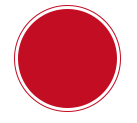 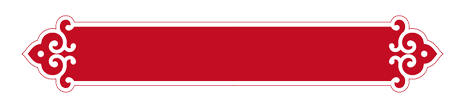 04
万水千山粽是情
75
在这里填写项目标题
%
再次输入文字再次输入文字再次输入文字再次输入文字再次输入文字再次输入文字再次输入文字再次输入文字再次输入文字再次输入文字再次输入文字再次输入文字再次输入文字再次输入文字再次输入文字再次输入文字再次输入文字再次输入文字
请输入相关内容
请输入相关内容
在这里填写项目标题
25
%
再次输入文字再次输入文字再次输入文字再次输入文字再次输入文字再次输入文字再次输入文字再次输入文字再次输入文字再次输入文字再次输入文字再次输入文字再次输入文字再次输入文字再次输入文字再次输入文字再次输入文字再次输入文字
您的文字
您的文字
您的文字
请输入您想要的文字
请输入您想要的文字
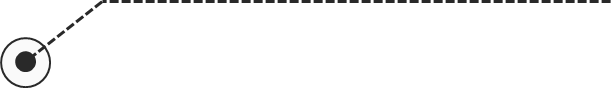 这里输入说明文字这里输入说明文字
这里输入说明文字这里输入说明文字
这里输入说明文字这里输入说明文字
这里输入说明文字这里输入说明文字
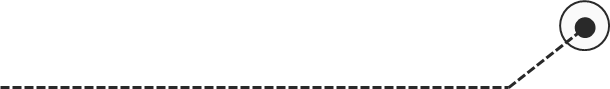 请输入您想要的文字
请输入您想要的文字
添加标题
添加标题
添加标题
请在这里输入您要的内容
请在这里输入您要的内容
请在这里输入您要的内容
请在这里输入您要的内容
请在这里输入您要的内容
请在这里输入您要的内容
请在这里输入您要的内容
请在这里输入您要的内容
请在这里输入您要的内容
添加标题
再次输入文字再次输入文字再次输入文字再次输入文字再次输入文字再次输入文字再次输入文字再次输入文字再次输入文字再次输入文字再次输入文字再次输入文字再次输入文字再次输入文字再次输入文字再次输入文字再次输入文字再次输入文字
再次输入文字再次输入文字再次输入文字再次输入文字再次输入文字再次输入文字再次输入文字再次输入文字再次输入文字再次输入文字再次输入文字再次输入文字再次输入文字再次输入文字再次输入文字再次输入文字再次输入文字再次输入文字
小
标题
小
标题
小
标题
小
标题
小
标题
在此输入文字在此输入文字在此输入文字在此输入文字在此输入文字
在此输入文字在此输入文字在此输入文字在此输入文字在此输入文字
在此输入文字在此输入文字在此输入文字在此输入文字在此输入文字
在此输入文字在此输入文字在此输入文字在此输入文字在此输入文字
在此输入文字在此输入文字在此输入文字在此输入文字在此输入文字
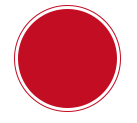 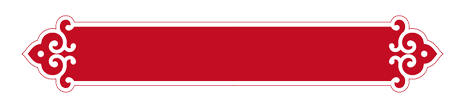 01
万水千山粽是情
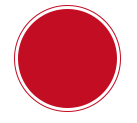 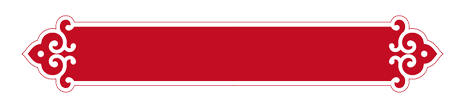 02
万水千山粽是情
目
录
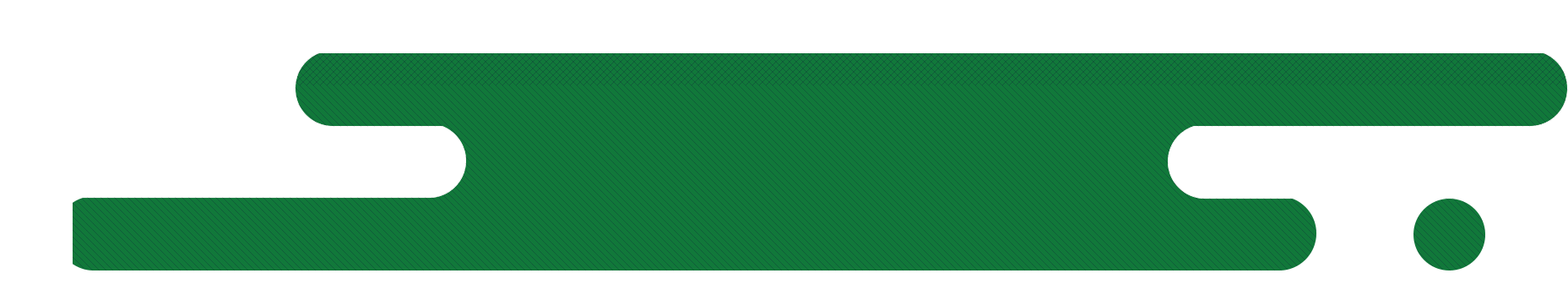 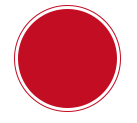 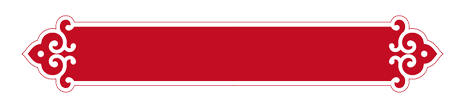 03
万水千山粽是情
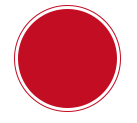 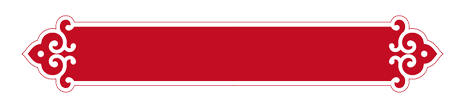 04
万水千山粽是情
请输入标题
请输入标题
请输入标题
您的内容打在这里，或者通过复制您的文本后，在此框中选择粘贴，并选择只保留文字。在此录入上述图表的综合描述说明，
NO.3
NO.1
您的内容打在这里，或者通过复制您的文本后，在此框中选择粘贴，并选择只保留文字。在此录入上述图表的综合描述说明，
您的内容打在这里，或者通过复制您的文本后，在此框中选择粘贴，并选择只保留文字。在此录入上述图表的综合描述说明，
NO.2
文本
文本
文本
点击此处添加您的文字
在此输入文字在此输入文字在此输入文字在此输入文字在此输入文字
在此输入文字在此输入文字在此输入文字在此输入文字在此输入文字
在此输入文字在此输入文字在此输入文字在此输入文字在此输入文字
点击此处添加您的文字
在此输入文字在此输入文字在此输入文字在此输入文字在此输入文字
在此输入文字在此输入文字在此输入文字在此输入文字在此输入文字
在此输入文字在此输入文字在此输入文字在此输入文字在此输入文字
点击此处添加您的文字
在此输入文字在此输入文字在此输入文字在此输入文字在此输入文字
在此输入文字在此输入文字在此输入文字在此输入文字在此输入文字
在此输入文字在此输入文字在此输入文字在此输入文字在此输入文字
添加标题
添加标题
添加标题
添加标题
此处添加详细文本描述，建议与标题相关并符合整体语言风格，语言描述尽量简洁生动
此处添加详细文本描述，建议与标题相关并符合整体语言风格，语言描述尽量简洁生动
此处添加详细文本描述，建议与标题相关并符合整体语言风格，语言描述尽量简洁生动
此处添加详细文本描述，建议与标题相关并符合整体语言风格，语言描述尽量简洁生动
添加标题
添加标题
添加标题
此处添加详细文本描述，建议与标题相关并符合整体语言风格，语言描述尽量简洁生动
此处添加详细文本描述，建议与标题相关并符合整体语言风格，语言描述尽量简洁生动
此处添加详细文本描述，建议与标题相关并符合整体语言风格，语言描述尽量简洁生动
单击添加文本 单击添加文本
单击添加文本 单击添加文本
单击添加文本 单击添加文本
单击添加文本 单击添加文本
单击添加文本 单击添加文本
单击添加文本 单击添加文本
点击添加标题文本
点击添加标题文本
1
2
3
4
点击添加标题文本
点击添加标题文本
单击添加文本 单击添加文本
单击添加文本 单击添加文本
单击添加文本 单击添加文本
单击添加文本 单击添加文本
单击添加文本 单击添加文本
单击添加文本 单击添加文本
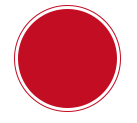 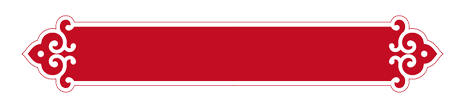 01
万水千山粽是情
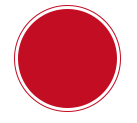 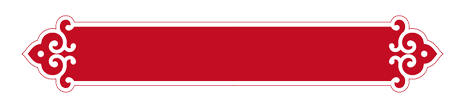 02
万水千山粽是情
目
录
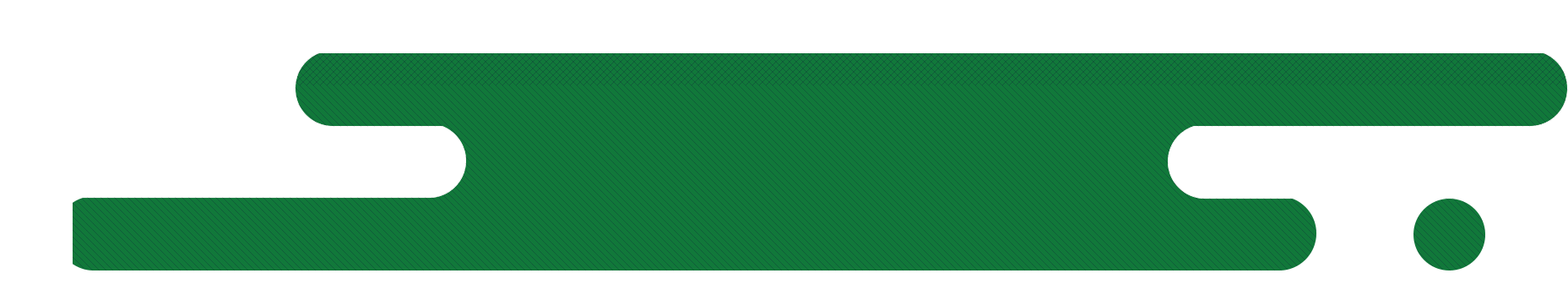 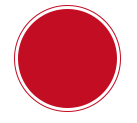 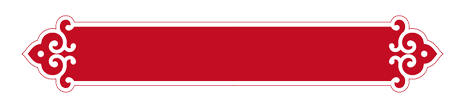 03
万水千山粽是情
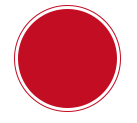 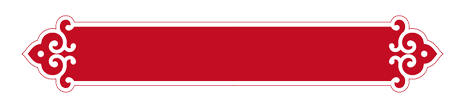 04
万水千山粽是情
这里可以添加主要内容这里可以添加主要内容
1
这里可以添加主要内容这里可以添加主要内容
2
这里可以添加主要内容这里可以添加主要内容
3
4
这里可以添加主要内容这里可以添加主要内容
添加
标题
5
这里可以添加主要内容这里可以添加主要内容
业务方面
您的内容打在这里，或者通过复制您的文本后，在此框中选择粘贴，并选择只保留文字。在此录入上述图表的综合描述说明。
工作
概述
技能方面
您的内容打在这里，或者通过复制您的文本后，在此框中选择粘贴，并选择只保留文字。
管理方面
您的内容打在这里，或者通过复制您的文本后，在此框中选择粘贴，并选择只保留文字。在此录入上述图表的综合描述说明。
点击输入标题文本
800
700万
700
点击输入简要文字解说，解说文字尽量概括精炼，不用多余的文字修饰，简洁精准的 解说所提炼的核心概念。 点击输入简要文字解说，解说文字尽量概括精炼，不用多余的文字修饰。
650万
600
500万
500
350万
400
420万
全年总额：
300万
18,500,000
300
200
240万
220万
100
毛利润
0
纯利润
收入来源一
收入来源二
收入来源三
收入来源四
（万元）
添加文字
这里可以添加主要内容这里可以添加主要内容这里可以添加主要内容这里可以添加主要内容可以添加主要内容
添加文字
添加文字
这里可以添加主要内容这里可以添加主要内容这里可以添加主要内容这里可以添加主要内容可以添加主要内容
添加文字
这里可以添加主要内容这里可以添加主要内容这里可以添加主要内容这里可以添加主要内容可以添加主要内容
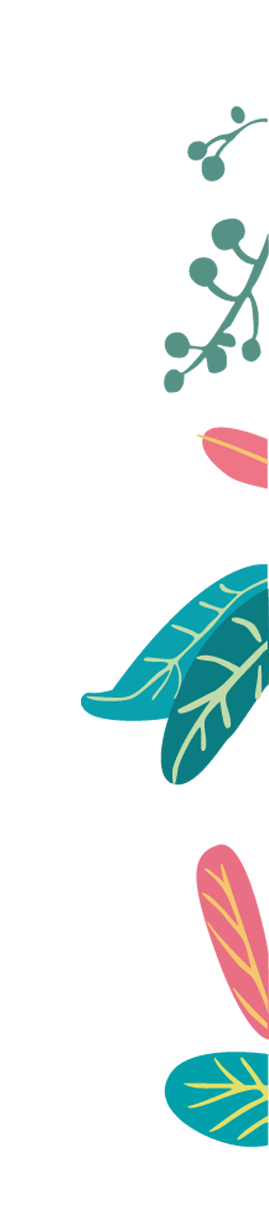 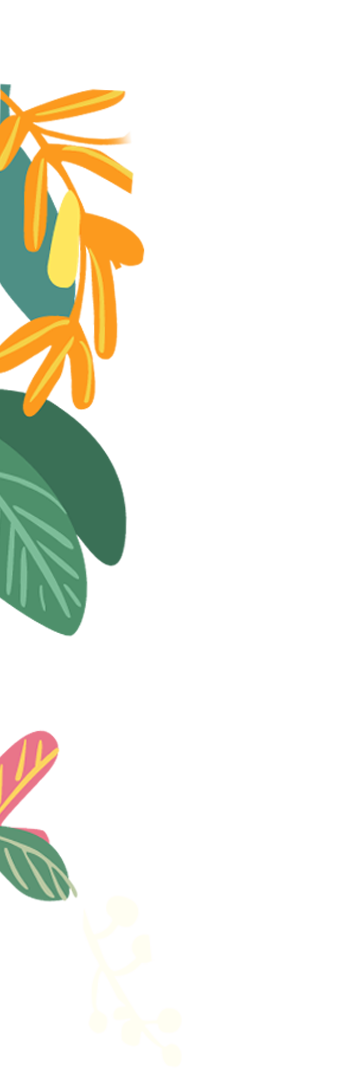 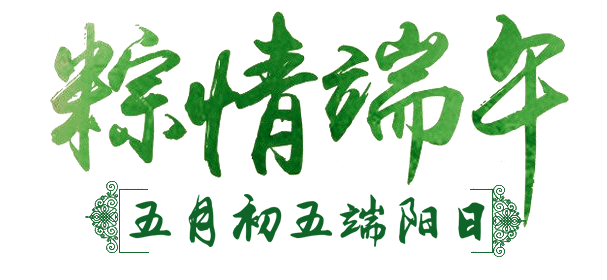 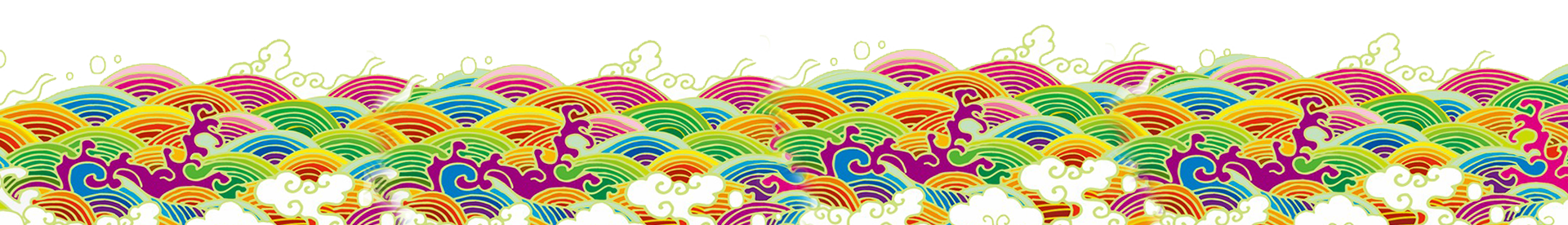